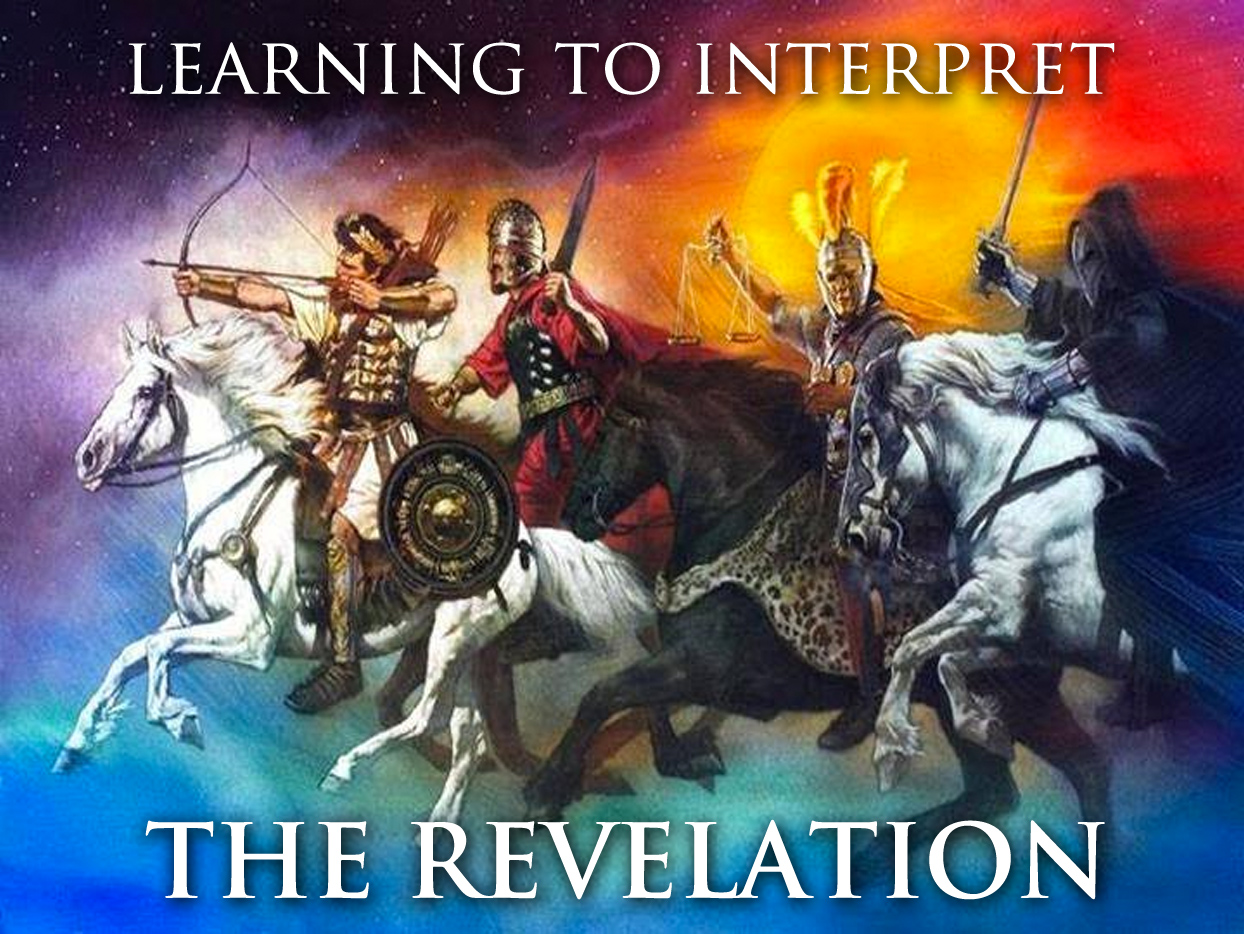 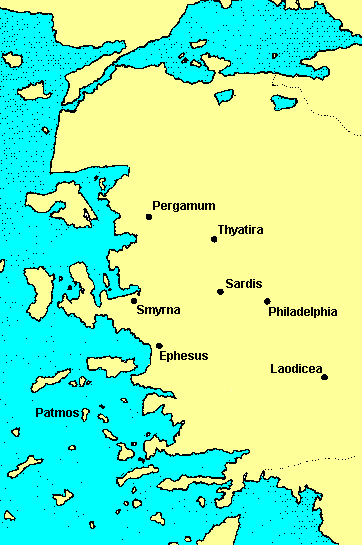 We come to the letter written to the church at Sardis.  Sardis was the capital of Lydia and one of the oldest cities in Asia Minor.  Sardis was located about 30 miles southeast of Thyatira and 45 miles east of Smyrna and is credited with the invention of the first coined money.  Later, when the purity of coinage became an issue, King Croesus introduced coinage of pure gold and pure silver and insured their prominence for years to come.
We come to the letter written to the church at Sardis.  Sardis was the capital of Lydia and one of the oldest cities in Asia Minor.  Sardis was located about 30 miles southeast of Thyatira and 45 miles east of Smyrna and is credited with the invention of the first coined money.  Later, when the purity of coinage became an issue, King Croesus introduced coinage of pure gold and pure silver and insured their prominence for years to come.
Sardis was a wealthy area and it has been said that Cyrus took $600,000,000 worth of treasure from the city when he captured the city in 548 B.C.  Sardis is also recognized for perfecting the art of dyeing wool but Sardis is best known as being the center of pagan worship for the goddess Cybele.
Sardis was a wealthy area and it has been said that Cyrus took $600,000,000 worth of treasure from the city when he captured the city in 548 B.C.  Sardis is also recognized for perfecting the art of dyeing wool but Sardis is best known as being the center of pagan worship for the goddess Cybele.
It is reported that at one time Sardis was considered impregnable.  A river at the base of the city served as a moat and the city itself set on the northern slope of Mt. Tmolus which made it easily defended.  The King of Sardis put his faith in the mountain and went to sleep only to rise in the morning to find that an army had scaled the mountain and captured his city.
It is reported that at one time Sardis was considered impregnable.  A river at the base of the city served as a moat and the city itself set on the northern slope of Mt. Tmolus which made it easily defended.  The King of Sardis put his faith in the mountain and went to sleep only to rise in the morning to find that an army had scaled the mountain and captured his city.
It is reported that at one time Sardis was considered impregnable.  A river at the base of the city served as a moat and the city itself set on the northern slope of Mt. Tmolus which made it easily defended.  The King of Sardis put his faith in the mountain and went to sleep only to rise in the morning to find that an army had scaled the mountain and captured his city.
Afterwards, Sardis was captured time and time again.  By the Medes, the Cretans, the Persians, and then by Alexander the Great who granted them independence again.  That independence was short lived as later Sardis was taken by Antigonus and the Seleucidan kings.  Sardis became free again before falling to Rome.
Afterwards, Sardis was captured time and time again.  By the Medes, the Cretans, the Persians, and then by Alexander the Great who granted them independence again.  That independence was short lived as later Sardis was taken by Antigonus and the Seleucidan kings.  Sardis became free again before falling to Rome.
In 17 A.D., Sardis was almost totally destroyed by an earthquake.  The Roman emperor Tiberius showed compassion and allowed Sardis to be tax free until the city was rebuilt.  In honor of his kindness, the citizens erected a large monument and gave itself over to the cult of emperor-worship.  The people of Sardis lost the competition with Smyrna for the coveted permission to build a temple to the emperor.
In 17 A.D., Sardis was almost totally destroyed by an earthquake.  The Roman emperor Tiberius showed compassion and allowed Sardis to be tax free until the city was rebuilt.  In honor of his kindness, the citizens erected a large monument and gave itself over to the cult of emperor-worship.  The people of Sardis lost the competition with Smyrna for the coveted permission to build a temple to the emperor.
As I researched the city of Sardis, it became apparent that this was a city whose chief characteristic was that of being a survivor.  Sardis was conquered by everyone.  I would imagine that they coined the phrase, “Let’s just go along to get along.”  Sardis became known as a city of decadence and had a bad reputation even among pagans as they were known for loose living, and being notorious seekers of pleasure and luxurious living.
3:1 “And to the angel of the church in Sardis write, ‘These things says He who has the seven Spirits of God and the seven stars:  “I know your works, that you have a name that you are alive, but you are dead. 2Be watchful, and strengthen the things which remain, that are ready to die, for I have not found your works perfect before God.  3Remember therefore how you have received and heard; hold fast and repent.  Therefore if you will not watch, I will come upon you as a thief, and you will not know what hour I will come upon you.
4You have a few names even in Sardis who have not defiled their garments; and they shall walk with Me in white, for they are worthy.  5He who overcomes shall be clothed in white garments, and I will not blot out his name from the Book of Life; but I will confess his name before My Father and before His angels.  6 ‘He who has an ear, let him hear what the Spirit says to the churches.’
3:1 “And to the angel of the church in Sardis write, In previous times, we have used language tools to discover that the Greek word for angel is angelos, which is translated as either angel or messenger.
Further digging helps us to find that when this word is used in the NT, (six times), it is used to refer to human messengers (most often to John the Baptist).  This human messenger was most likely the pastor of the church at Sardis.  It was the pastor’s responsibility to pass the message along to the church members.  Each time that I read this, I’m reminded that the pastor is responsible for the sheep.  He’s responsible to be in the Word and to teach the sheep what God is revealing to him.
Further digging helps us to find that when this word is used in the NT, (six times), it is used to refer to human messengers (most often to John the Baptist).  This human messenger was most likely the pastor of the church at Sardis.  It was the pastor’s responsibility to pass the message along to the church members.  Each time that I read this, I’m reminded that the pastor is responsible for the sheep.  He’s responsible to be in the Word and to teach the sheep what God is revealing to him.
‘These things says He who has the seven Spirits of God and the seven stars:   Now, we have seen in previous letters that Jesus is identified as the One sending the message to the churches.  But still, we see a description that is not familiar to us – “seven Spirits of God.”  It is used in three other places in Revelation.  1:4, 4:5, and 5:6.
‘These things says He who has the seven Spirits of God and the seven stars:   Now, we have seen in previous letters that Jesus is identified as the One sending the message to the churches.  But still, we see a description that is not familiar to us – “seven Spirits of God.”  It is used in three other places in Revelation.  1:4, 4:5, and 5:6.
There seem to be hundreds of verses that use the phrase Spirit of God but only these in Revelation about the “seven Spirits of God.”   What does seven mean?
 
First we test the plain sense.  Are there seven Holy Spirits?  We interpret Scripture by Scripture, and a multitude of other Scriptures tell us that the Holy Spirit is a single person of the divine trinity.
In this instance, the plain sense does not make sense because it would contradict the rest of God’s Word.  Therefore, the word seven must be figurative in these verses.  If we were to do a study on the figurative use of numbers in the Bible, we would discover that seven is the number often used for completeness or fullness, both when it is used literally and figuratively.
Consequently, the best way to understand the seven Spirits of God and the seven stars is that this is a message from the heavenly triune God – God The Father, God The Son, and God The Holy Spirit.
“I know your works, that you have a name that you are alive, but you are dead  In 2:2, we interpreted this phrase “I know your works” as Jesus being aware of what the church of Ephesus was going through.  We see that God is not far off but He is very near.  He has said, that when we are His, that He will never leave us or forsake us.
“I know your works, that you have a name that you are alive, but you are dead  In 2:2, we interpreted this phrase “I know your works” as Jesus being aware of what the church of Ephesus was going through.  We see that God is not far off but He is very near.  He has said, that when we are His, that He will never leave us or forsake us.
But here, speaking to the church at Sardis, I think that Jesus is saying exactly what the words imply – I know what you do.  Or, maybe more descriptive for the Sardis church – I know what you are NOT doing.  Certainly, (2:2, 19, 3:1, 8, 15) shows us that Jesus is aware of the strengths and the weaknesses of His churches.
But here, speaking to the church at Sardis, I think that Jesus is saying exactly what the words imply – I know what you do.  Or, maybe more descriptive for the Sardis church – I know what you are NOT doing.  Certainly, (2:2, 19, 3:1, 8, 15) shows us that Jesus is aware of the strengths and the weaknesses of His churches.
For the Sardis church, this was a devastating revelation.  They thought that they were right with God, spiritually pleasing to Him, but they weren’t!
For the Sardis church, this was a devastating revelation.  They thought that they were right with God, spiritually pleasing to Him, but they weren’t!
Isa. 29:13 – Then the Lord said, “Because this people draw near with their words and honor me with their lip service, But they remove their hearts far from Me, and their reverence for Me consists of tradition learned by rote.
Col. 2:16-23 – Therefore no one is to act as you judge in regard to food or drink or in respect to a festival or a new moon or a Sabbath day- 17 things which are a mere shadow of what is to come; but the substance belongs to Christ.  18 Let no one keep defrauding you of your prize by delighting in self-abasement and the worship of the angels, taking his stand on visions he has seen, inflated without cause by his fleshly min, 19 and not holding fast to the head, from whom the entire body, being supplied and held together by the joints and ligaments, grows with a growth which is from God.
20 if you have died with Christ to the elementary principles of the world, why, as if you were living in the world, do you submit yourself to decrees, such as, 21 “Do not handle, do not taste, do not touch!”  22 (which all refer to things destined to perish with use) – in accordance with the commandments and teachings of men?  23 These are matters which have, to be sure, the appearance of wisdom in self-made religion and self-abasement and sever treatment of the body, but are of no value against fleshly indulgence.
The Sardis Church was kidding itself about its condition and defrauding the world of a Christian witness.  The First Church of Zombies – The original Walking Dead.
2Be watchful, and strengthen the things which remain, that are ready to die, for I have not found your works perfect before God.    When Jesus was walking the earth, He taught the people using everyday examples from life.  He is actually doing that in this verse.  “Be watchful,” is a reminder of how Sardis had fallen in the past.
2Be watchful, and strengthen the things which remain, that are ready to die, for I have not found your works perfect before God. They believed that they lived in safety and they failed to post a guard and, on more than one occasion, it spelled defeat for them as opposing armies scaled the mountain and overran their defenses.  They literally woke up to find themselves defeated.
2Be watchful, and strengthen the things which remain, that are ready to die, for I have not found your works perfect before God. They believed that they lived in safety and they failed to post a guard and, on more than one occasion, it spelled defeat for them as opposing armies scaled the mountain and overran their defenses.  They literally woke up to find themselves defeated.
2Be watchful, and strengthen the things which remain, that are ready to die, for I have not found your works perfect before God. They believed that they lived in safety and they failed to post a guard and, on more than one occasion, it spelled defeat for them as opposing armies scaled the mountain and overran their defenses.  They literally woke up to find themselves defeated.
This phrase could be translated as, don’t close your eyes to the dangers around you.  At this time, in the historical church of Sardis there were good things they had learned and were doing but they were on the way to a sure death if they were neglected.
This phrase could be translated as, don’t close your eyes to the dangers around you.  At this time, in the historical church of Sardis there were good things they had learned and were doing but they were on the way to a sure death if they were neglected.
Yes, the church was doing some works that probably brought acclaim from the world for what they were doing however, the works were not accepted by God. God has prepared good works for His people to accomplish.  We are to seek His approval rather than the world’s acclaim.
Yes, the church was doing some works that probably brought acclaim from the world for what they were doing however, the works were not accepted by God. God has prepared good works for His people to accomplish.  We are to seek His approval rather than the world’s acclaim.
3Remember therefore how you have received and heard; hold fast and repent.  Therefore if you will not watch, I will come upon you as a thief, and you will not know what hour I will come upon you.  The body of believers in Sardis were given a recipe or a formula for revival.  Wake up! Repent!  Remember the Word that you received!  What you learned, do it.
3Remember therefore how you have received and heard; hold fast and repent.  Therefore if you will not watch, I will come upon you as a thief, and you will not know what hour I will come upon you.  The body of believers in Sardis were given a recipe or a formula for revival.  Wake up! Repent!  Remember the Word that you received!  What you learned, do it.
In this verse, we also see what the church at Sardis could expect if they did not wake up, repent, and follow Christ.  Jesus said, “I will come upon you as a thief.”
4You have a few names even in Sardis who have not defiled their garments; and they shall walk with Me in white, for they are worthy.  Even in His judgment, Christ remembers the faithful.
4You have a few names even in Sardis who have not defiled their garments; and they shall walk with Me in white, for they are worthy.  Even in His judgment, Christ remembers the faithful.
In light of the sermons that Bro. Mike has recently preached on Taking Off and Putting On we can easily understand this metaphor of the Christian Life when Christ talks about those who have not defiled their garments.  We find that some believers had not compromised with the pagan culture around them.
As a result of this faithful following of Christ’s commands, they will walk in close fellowship with their Savior having had their garments washed white in the crimson blood of the Lamb.  White being symbolic of purity, the faithful are made worthy ONLY through faith in the redeeming work upon the cross.
As a result of this faithful following of Christ’s commands, they will walk in close fellowship with their Savior having had their garments washed white in the crimson blood of the Lamb.  White being symbolic of purity, the faithful are made worthy ONLY through faith in the redeeming work upon the cross.
As a result of this faithful following of Christ’s commands, they will walk in close fellowship with their Savior having had their garments washed white in the crimson blood of the Lamb.  White being symbolic of purity, the faithful are made worthy ONLY through faith in the redeeming work upon the cross.
5He who overcomes shall be clothed in white garments, and I will not blot out his name from the Book of Life; but I will confess his name before My Father and before His angels.   This verse has troubled some so we need to look at this closely to insure that we understand its meaning.  Some have believed, and have used this verse to teach that believers could lose their salvation.  I think that this makes our study of this passage especially important.
Are there other scripture references that help with this?  Yes.
Rev. 20:12-15  And I saw the dead, small and great, standing before God, and books were opened.   And another book was opened, which is the Book of Life.  And the dead were judged according to their works, by the things which were written in the books.  13 The sea gave up the dead who were in it, and Death and Hades delivered up the dead who were in them.  And they were judged, each one according to his works.  14 Then Death and Hades were cast into the lake of fire.  This is the second death.  15 And anyone not found written in the Book of Life was cast into the lake of fire.
Rev 21:27  But there shall no means enter it anything that defiles, or causes an abomination or a lie, but only those who are written in the Lamb’s Book of life.
 
Exodus 32:32-33  32 Yet now, if You will forgive their sin—but if not, I pray, blot me out of Your book which You have written.” 33 And the Lord said to Moses, “Whoever has sinned against Me, I will blot him out of My book. 
 
Psalm 68:28  May they be blotted out of the book of life And may they not be recorded with the righteous.
The passages in Exodus where Moses was praying for God to be merciful to the Israelites who had sinned against God and in Psalms where David is talking about his enemies are the verses that create the debate.  But additional research in Isa. 4:3; Dan. 12:1; Luke 10:20; Phil. 4:3; Heb. 12:23; Rev. 13:8 when considered with these verses (printed above from Revelation) point to a book of life while the verses in Exodus and Psalm when considered with Ps. 56:8, 139:16; Isa. 65:6 and Mal. 3:16 point to a book of deeds or remembrances which records the deeds of both the wicked and the righteous.
The passages in Exodus where Moses was praying for God to be merciful to the Israelites who had sinned against God and in Psalms where David is talking about his enemies are the verses that create the debate.  But additional research in Isa. 4:3; Dan. 12:1; Luke 10:20; Phil. 4:3; Heb. 12:23; Rev. 13:8 when considered with these verses (printed above from Revelation) point to a book of life while the verses in Exodus and Psalm when considered with Ps. 56:8, 139:16; Isa. 65:6 and Mal. 3:16 point to a book of deeds or remembrances which records the deeds of both the wicked and the righteous.
The passages in Exodus where Moses was praying for God to be merciful to the Israelites who had sinned against God and in Psalms where David is talking about his enemies are the verses that create the debate.  But additional research in Isa. 4:3; Dan. 12:1; Luke 10:20; Phil. 4:3; Heb. 12:23; Rev. 13:8 when considered with these verses (printed above from Revelation) point to a book of life while the verses in Exodus and Psalm when considered with Ps. 56:8, 139:16; Isa. 65:6 and Mal. 3:16 point to a book of deeds or remembrances which records the deeds of both the wicked and the righteous.
Taking all of these verses and considering the whole of scripture then Rev. 20:12-15 tells us that the dead, small and great, were judged before God and the books were opened.  The dead were judged according to the things which were written in the books.  And if anyone was not found written in the Book of Life they were cast into the lake of fire.
Taking all of these verses and considering the whole of scripture then Rev. 20:12-15 tells us that the dead, small and great, were judged before God and the books were opened.  The dead were judged according to the things which were written in the books.  And if anyone was not found written in the Book of Life they were cast into the lake of fire.
The verses that we are looking in Rev. 3:5 then can be interpreted as a promise rather than a threat.  The threat is that a name could be removed from the Book of Life.  The promise is that when your name is written in the Lamb’s book of life that it will not be blotted out and that you will be saved from the lake of fire to live eternally with Christ.
The verses that we are looking in Rev. 3:5 then can be interpreted as a promise rather than a threat.  The threat is that a name could be removed from the Book of Life.  The promise is that when your name is written in the Lamb’s book of life that it will not be blotted out and that you will be saved from the lake of fire to live eternally with Christ.
Then why write this to Sardis?  In John’s day, when this was written, each city kept a register or a written record of the citizens that lived in the city.  When a citizen died, or they committed a serious crime then their name was erased or blotted out from the registry.  John was giving them a promise that once a believer was written in the Book of Life, they would never be blotted out or erased from the book.  Isn’t that a wonderful promise now that we understand why it was written and the comfort that it must have been to these first century Christ followers?
Then why write this to Sardis?  In John’s day, when this was written, each city kept a register or a written record of the citizens that lived in the city.  When a citizen died, or they committed a serious crime then their name was erased or blotted out from the registry.  John was giving them a promise that once a believer was written in the Book of Life, they would never be blotted out or erased from the book.  Isn’t that a wonderful promise now that we understand why it was written and the comfort that it must have been to these first century Christ followers?
Then why write this to Sardis?  In John’s day, when this was written, each city kept a register or a written record of the citizens that lived in the city.  When a citizen died, or they committed a serious crime then their name was erased or blotted out from the registry.  John was giving them a promise that once a believer was written in the Book of Life, they would never be blotted out or erased from the book.  Isn’t that a wonderful promise now that we understand why it was written and the comfort that it must have been to these first century Christ followers?
In addition to this wonderful promise that a believer’s name cannot be erased or blotted out of the Book of Life is that Christ will confess the believer’s name before God and His angels.  This promise is also seen in Matt. 10:32, 33 and Luke 12:8, 9.
In addition to this wonderful promise that a believer’s name cannot be erased or blotted out of the Book of Life is that Christ will confess the believer’s name before God and His angels.  This promise is also seen in Matt. 10:32, 33 and Luke 12:8, 9.
Luke 10:32  “Therefore whoever confesses Me before men, him I will also confess before My Father who is in heaven. 33 But whoever denies Me before men, him I will also deny before My Father who is in heaven.
 
Luke 12:8  “And I say to you, everyone who confesses Me before men, the Son of Man will confess him also before the angels of God;  9 but he who denies Me before men will be denied before the angels of God.
The message to the historical church in Sardis from our Lord and Savior was this:  Wake up, church.  The works that you are doing in your own power may look good to the world, but they fall short of God’s standard.  On the outside you look alive but you are dead.  Wake up!  Remember the good news that you received and the things you have learned in My Word and obey them.  If not, I will come and take the things that you do have.
There are some who put off worldly things and who have put on spiritual clothes and these overcomers will walk in fellowship with me.  They will be clothed in white and they cannot be removed from My Book of Life.  As they have confessed me before others, I will confess them before God and His angels.
6 ‘He who has an ear, let him hear what the Spirit says to the churches.’   The message ends as some of the other messages end with an admonition for the churches to hear what the Spirit is proclaiming.  Are you listening?
Let’s look at the Sardis period of history which was from 1520 – 1750.  This is considered the Reformation.  Through the leadership of Martin Luther and others, many of the false doctrines of the Thyatira period were rejected by the churches springing from the Reformation.
Let’s look at the Sardis period of history which was from 1520 – 1750.  This is considered the Reformation.  Through the leadership of Martin Luther and others, many of the false doctrines of the Thyatira period were rejected by the churches springing from the Reformation.
These reformers said, 
Not tradition and scripture, but Scripture alone.
Not grace through the sacraments, but Grace alone.
Not salvation through faith and works together, but Faith alone.
Not Christ plus anyone or anything, but Christ alone.
These reformers said, 
Not tradition and scripture, but Scripture alone.
Not grace through the sacraments, but Grace alone.
Not salvation through faith and works together, but Faith alone.
Not Christ plus anyone or anything, but Christ alone.
These reformers said, 
Not tradition and scripture, but Scripture alone.
Not grace through the sacraments, but Grace alone.
Not salvation through faith and works together, but Faith alone.
Not Christ plus anyone or anything, but Christ alone.
These reformers said, 
Not tradition and scripture, but Scripture alone.
Not grace through the sacraments, but Grace alone.
Not salvation through faith and works together, but Faith alone.
Not Christ plus anyone or anything, but Christ alone.
Luther and a few like him should be identified as those who “have not defiled their garments; and they shall walk with Me in white… (3:5)  These Christians had a desire to obey the Scriptures and a vibrant personal faith in Christ.  They were also men of piety and a deep passion for the Lord Jesus, however, these were the exceptions and not the rule.
Changes occurred, but a stale, lifeless church was still the common situation of the day.  They had an appearance of life, but inside were the dead and the dying.  There was still a focus on liturgy over vitality.  Obedience to the great commission was rare.  There was little watching or anticipating the second coming of Christ.  It was not for another 200 years that large portions of the church would “awaken” to the vitality of a personal relationship with Jesus Christ and to the responsibilities that come to the believer who truly walks with Him.
Changes occurred, but a stale, lifeless church was still the common situation of the day.  They had an appearance of life, but inside were the dead and the dying.  There was still a focus on liturgy over vitality.  Obedience to the great commission was rare.  There was little watching or anticipating the second coming of Christ.  It was not for another 200 years that large portions of the church would “awaken” to the vitality of a personal relationship with Jesus Christ and to the responsibilities that come to the believer who truly walks with Him.
Changes occurred, but a stale, lifeless church was still the common situation of the day.  They had an appearance of life, but inside were the dead and the dying.  There was still a focus on liturgy over vitality.  Obedience to the great commission was rare.  There was little watching or anticipating the second coming of Christ.  It was not for another 200 years that large portions of the church would “awaken” to the vitality of a personal relationship with Jesus Christ and to the responsibilities that come to the believer who truly walks with Him.
Changes occurred, but a stale, lifeless church was still the common situation of the day.  They had an appearance of life, but inside were the dead and the dying.  There was still a focus on liturgy over vitality.  Obedience to the great commission was rare.  There was little watching or anticipating the second coming of Christ.  It was not for another 200 years that large portions of the church would “awaken” to the vitality of a personal relationship with Jesus Christ and to the responsibilities that come to the believer who truly walks with Him.
Finally, let’s consider what a Sardis church might look like today.  That kind of church would advertise life, but the core would be dead or dying.  There would be few being saved as a result of the ministry of the church.  The focus would be inward on the members rather than outwardly on those who need to hear the Good News.
Finally, let’s consider what a Sardis church might look like today.  That kind of church would advertise life, but the core would be dead or dying.  There would be few being saved as a result of the ministry of the church.  The focus would be inward on the members rather than outwardly on those who need to hear the Good News.
There would be few people being transformed among the participants in the church.  Those people in the church would be more concerned with the appearance, style and form than in the function of the church.  The Spirit of God is not drawing people to the church.
This kind of church will be made up of people who have an appearance of religiosity but no spiritual vitality.  The people will value form over substance and the garments of these people will be polluted with unrepentant sin. These people will be known for their loose living and for being known as seekers of pleasure and luxurious living.  In other words, there will be little to differentiate these people in the church from those outside of the church.
And the people of a Sardis church will be filled with people who are being warned by the Lord Jesus to wake up and watch for His coming.
 
Final application:  If the whole church were made of people just like you, would our church be a Sardis church?
And the people of a Sardis church will be filled with people who are being warned by the Lord Jesus to wake up and watch for His coming.
 
Final application:  If the whole church were made of people just like you, would our church be a Sardis church?